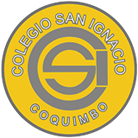 La importancia de las plantas.
Presentación n° 3
Las plantas son SERES VIVOS y cumplen  una función muy importante para nuestra vida.
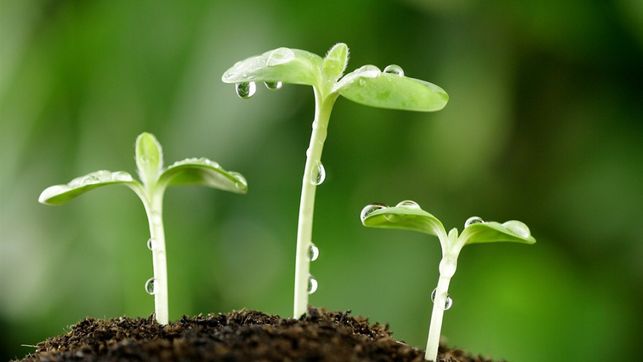 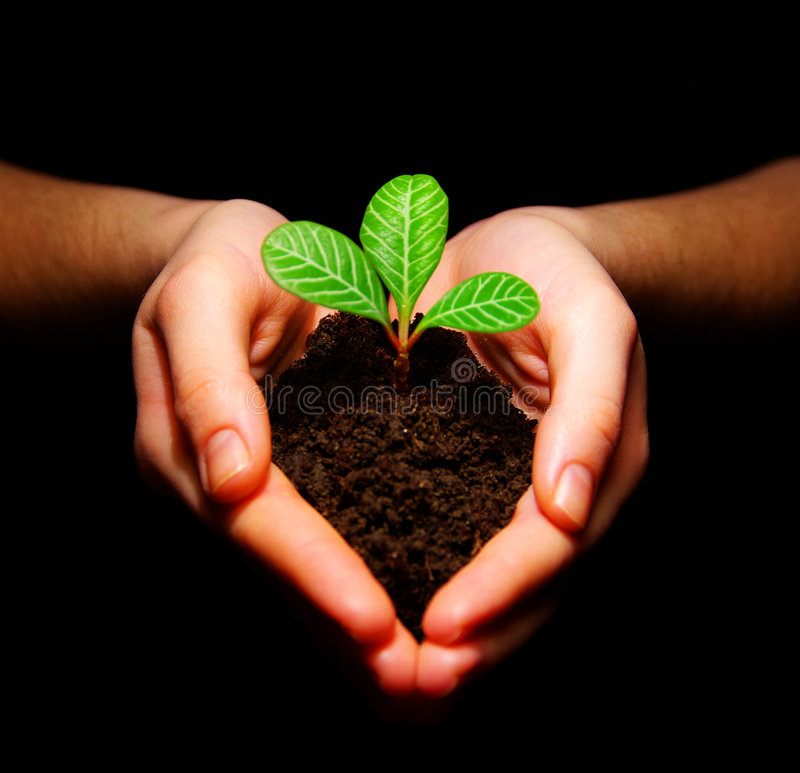 ¿Por qué son tan importantes?
-Nos proporcionan alimento-producen oxigeno para respirar -limpian el aire que respiramos.
Para vivir ellas necesitan:
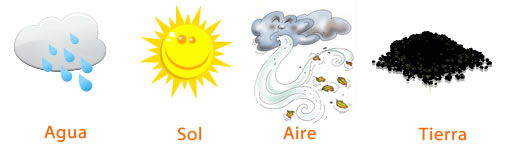 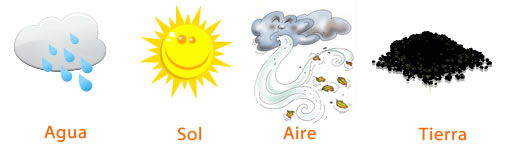 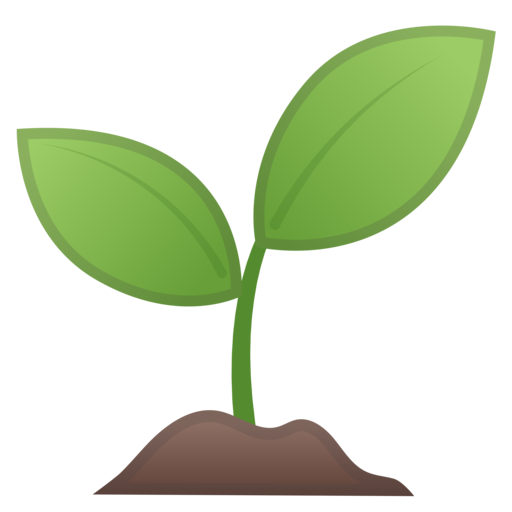 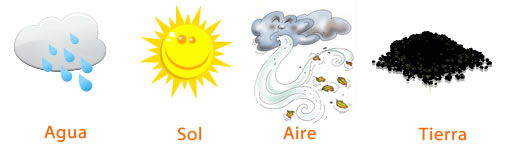 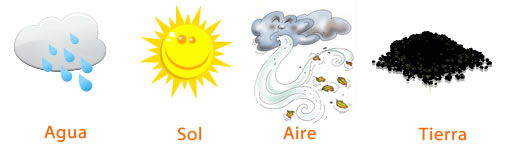 Next
Sus partes son:
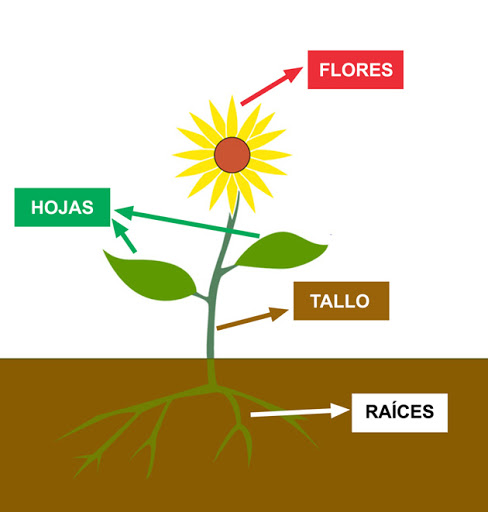 Cuidemos nuestro medio ambiente
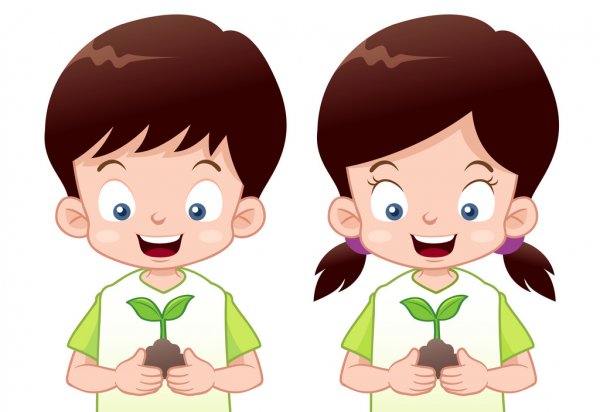 Debemos proteger el mundo en el que vivimos. Por eso, es importante que les enseñemos a nuestros niños/as la importancia de reciclar, de ahorrar energía y de cuidar la naturaleza.
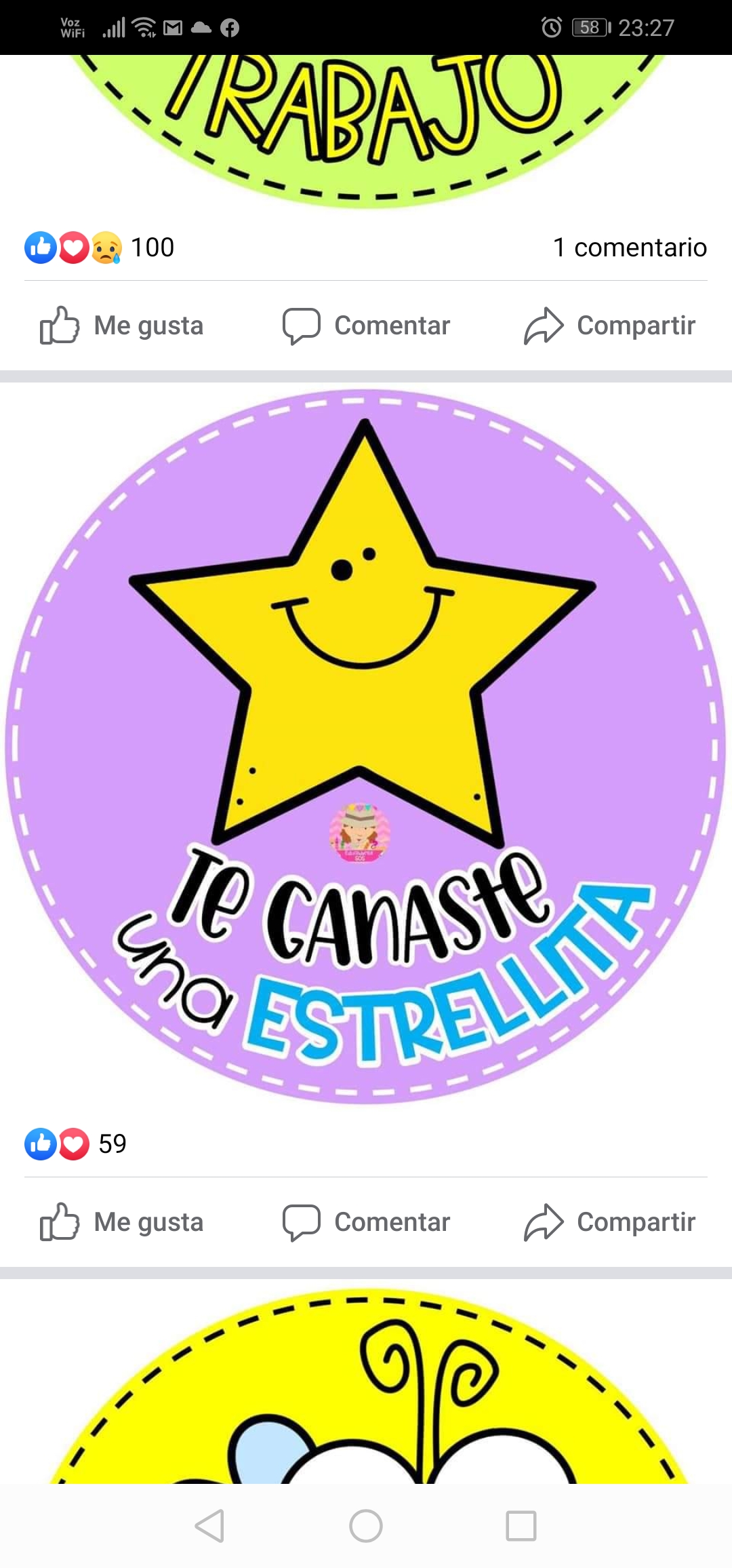 ¡Muy bien!
Recordemos:
 ¿Qué aprendimos hoy?

 ¿Qué neceitan las plantas para vivir?

¿Cómo podemos cuidar nuestro medio Ambiente?
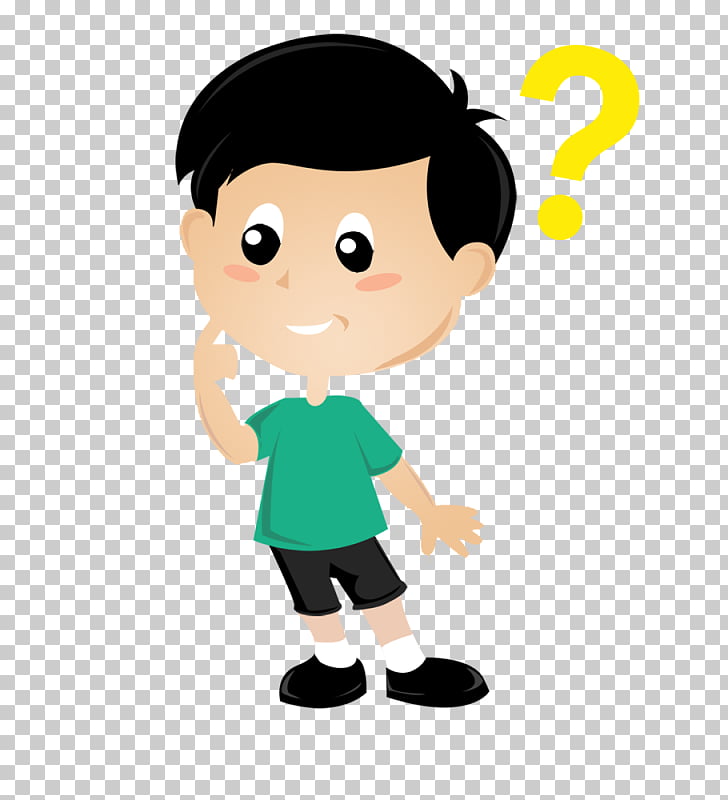